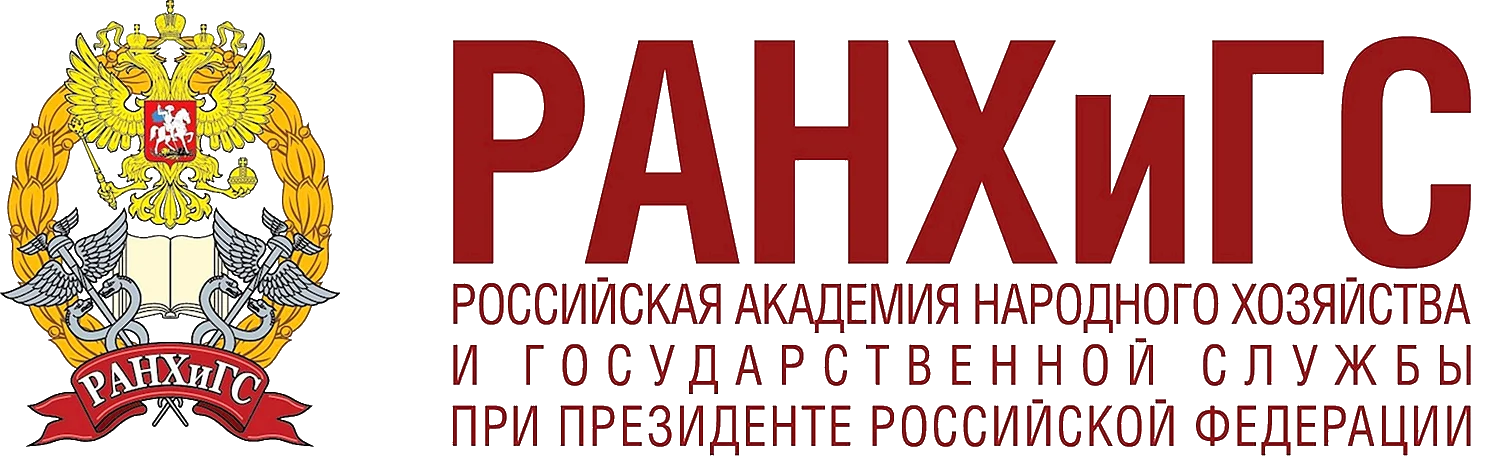 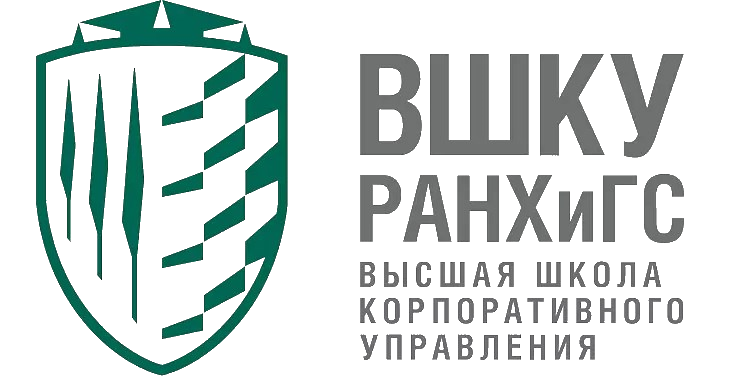 РАЗРАБОТКА КОНЦЕПЦИИ ПО ОРГАНИЗАЦИИ ПРОИЗВОДСТВА И ВЫВЕДЕНИЮ НА РЫНОК НОВОГО ПРОДУКТА РОССИЙСКОГО ПРОИЗВОДСТВА НА БАЗЕ ПРЕДПРИЯТИЯ 
ООО «ЛУКАМОРЕ»
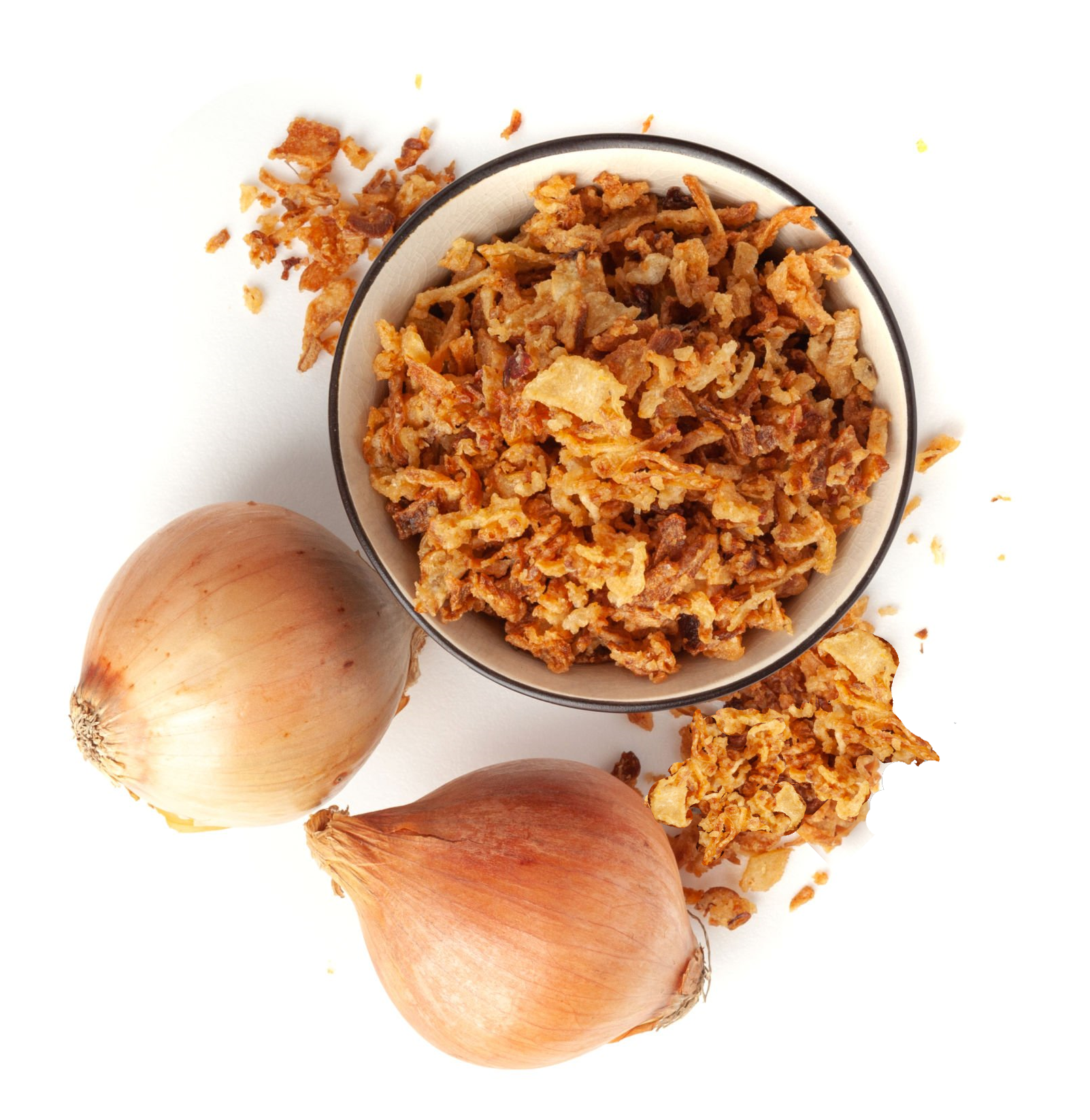 Автор: Чумичева Н.М.
Научный руководитель: Жаровонкова Н.М.
2023
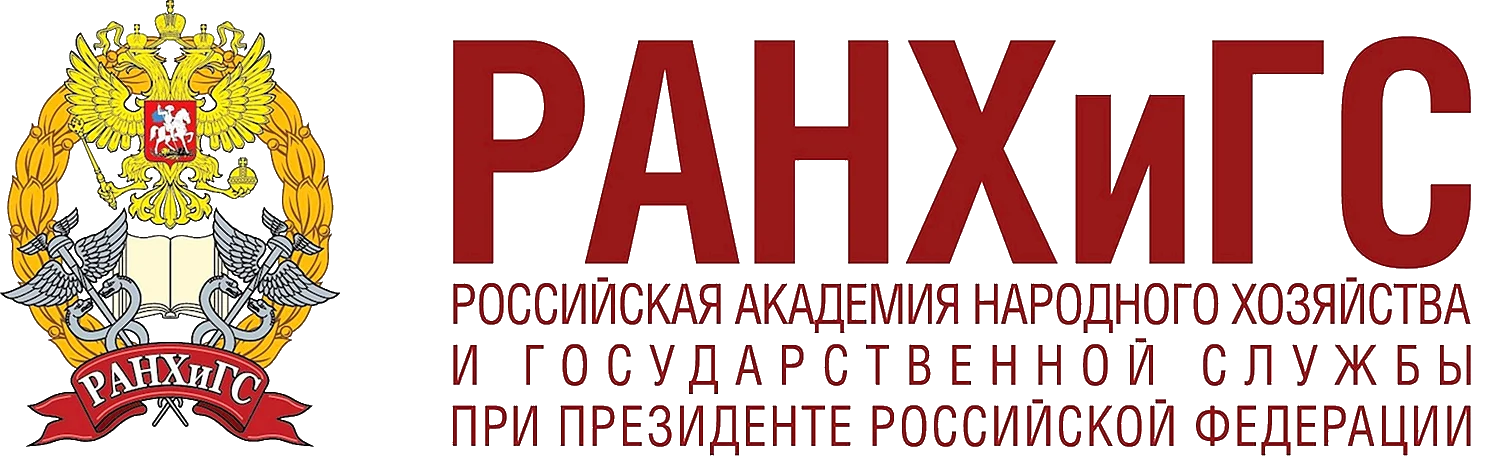 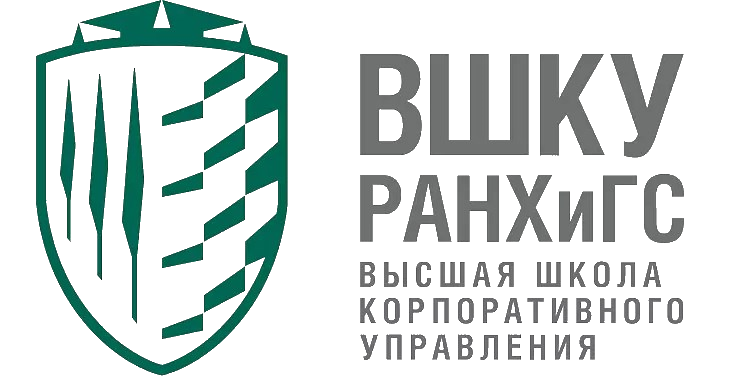 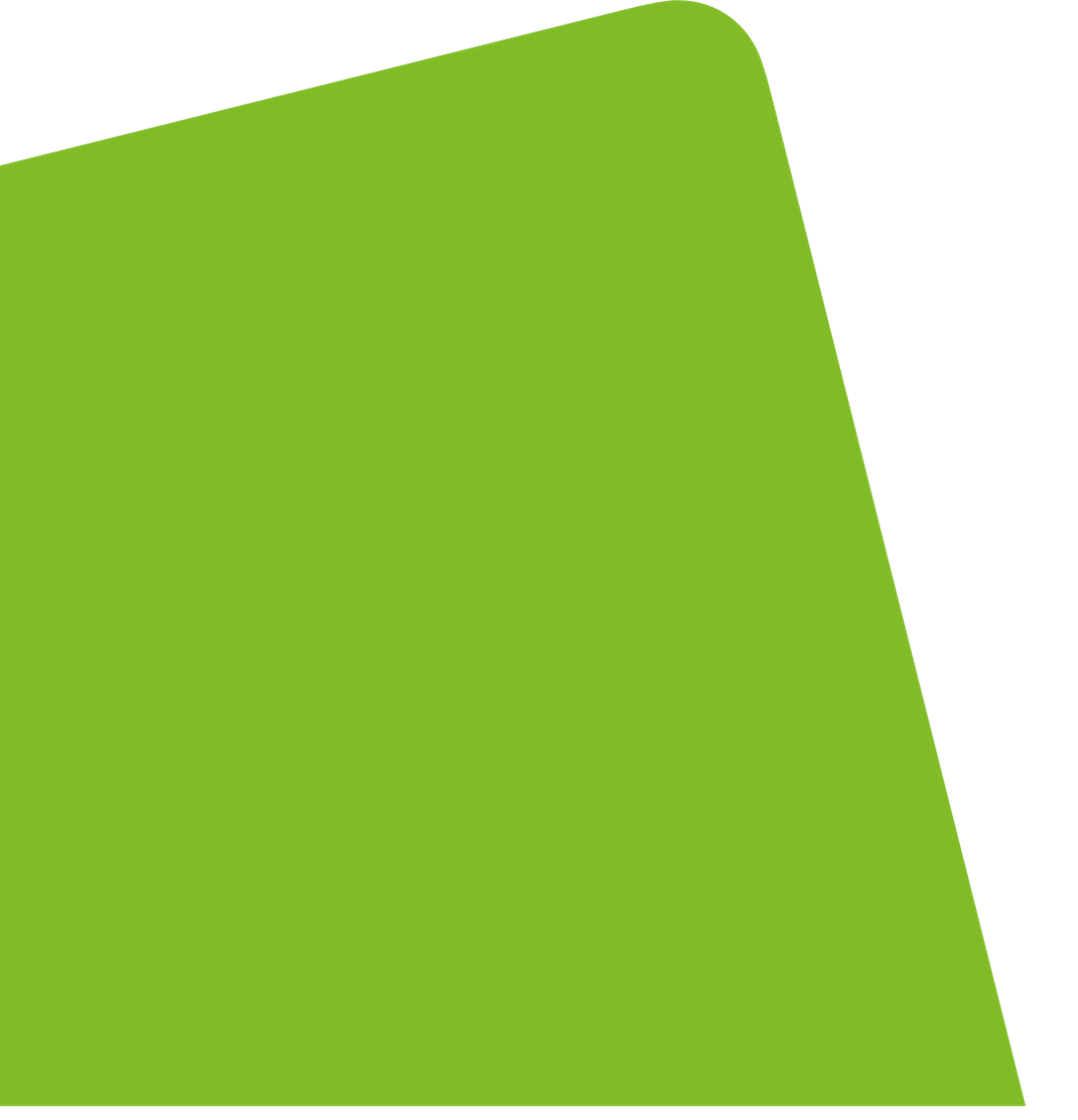 ОБЪЕКТ ИССЛЕДОВАНИЯ
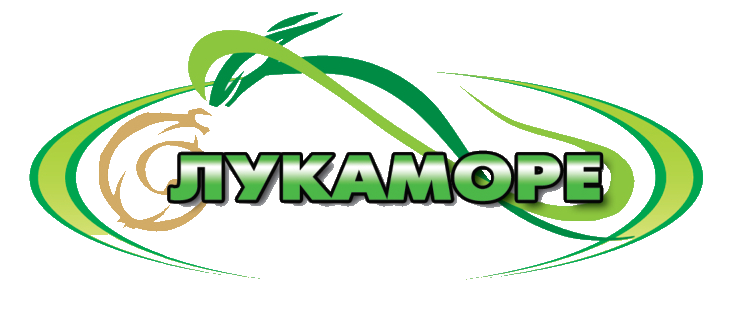 ЦЕЛЬ 
ИССЛЕДОВАНИЯ
НОВЫЙ ПРОДУКТ
ПРЕДМЕТ ИССЛЕДОВАНИЯ
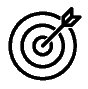 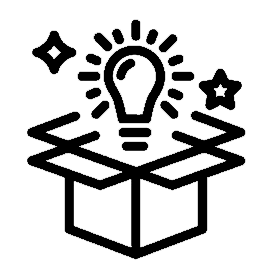 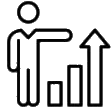 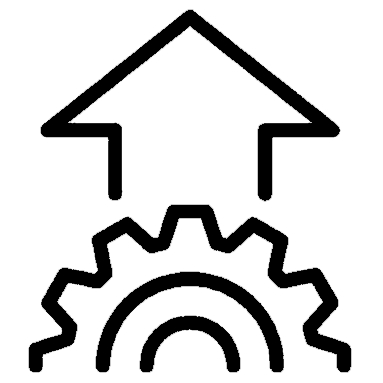 АНАЛИЗ ВОЗМОЖНОСТИ ЗАПУСКА ПРОИЗВОДСТВА НОВОГО ПРОДУКТА
ЗАДАЧИ:
ИНИЦИИРОВАТЬ И СПЛАНИРОВАТЬ ПРОЦЕСС ПРОИЗВОДСТА И ВЫВОДА НА РЫНОК НОВОГО ПРОДУКТА
ПРОАНАЛИЗИРОВАТЬ ФАКТОРЫ ВНЕШНЕЙ СРЕДЫ
ИССЛЕДОВАТЬ РЫНОК И ПОТРЕБНОСТИ КЛИЕНТОВ;
РАЗРАБОТАТЬ КОМПЛЕКС МЕРОПРИЯТИЙ ПО ОРГАНИЗАЦИИ ПРОИЗВОДСТВА И ВЫВОДУ НА РЫНОК НОВОГО ПРОДУКТА
2
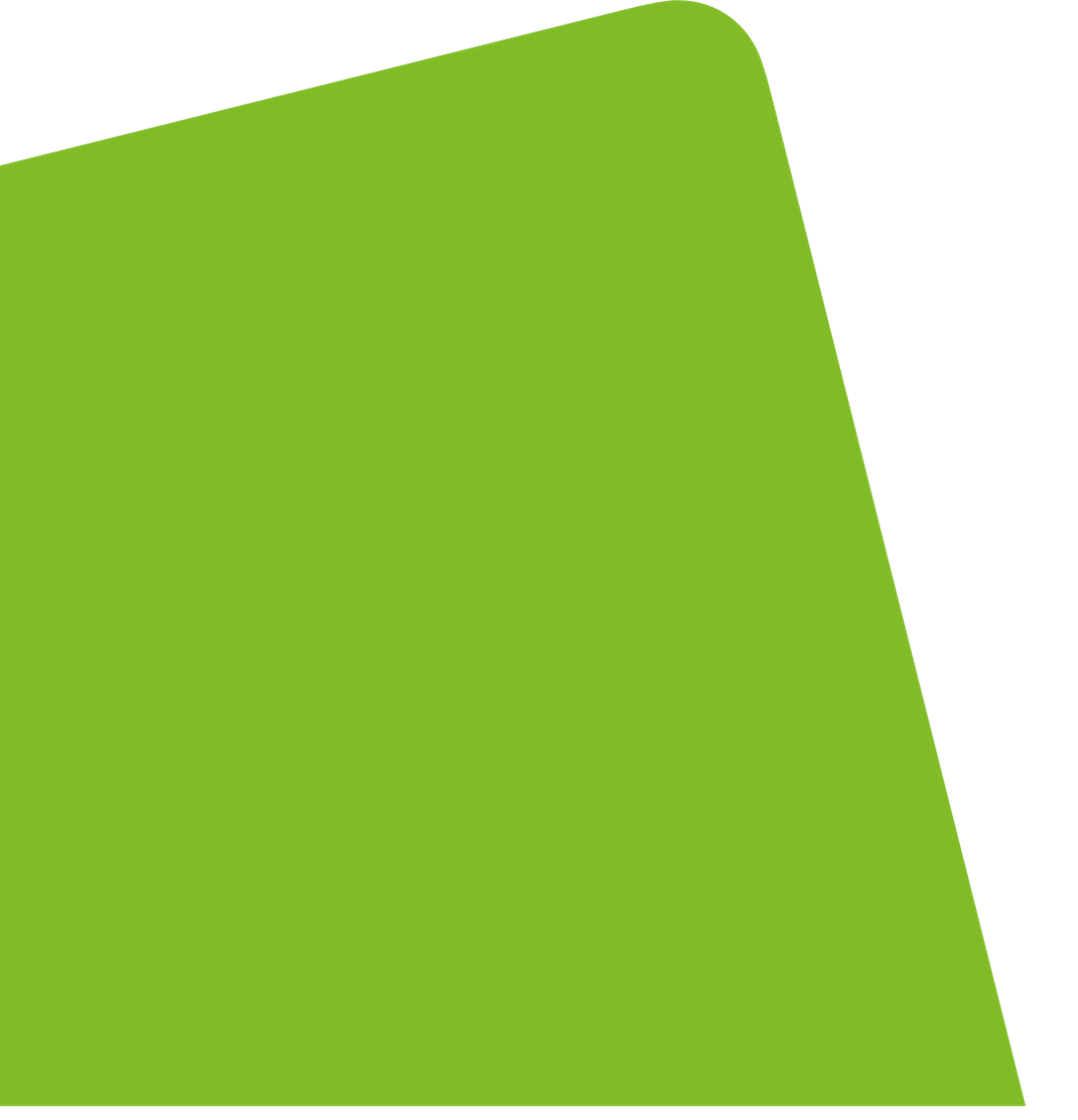 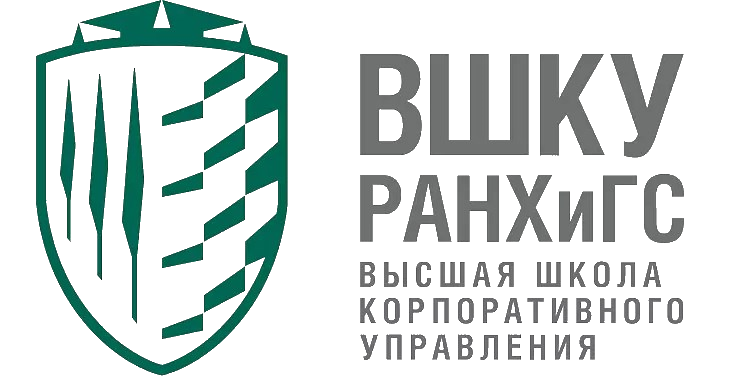 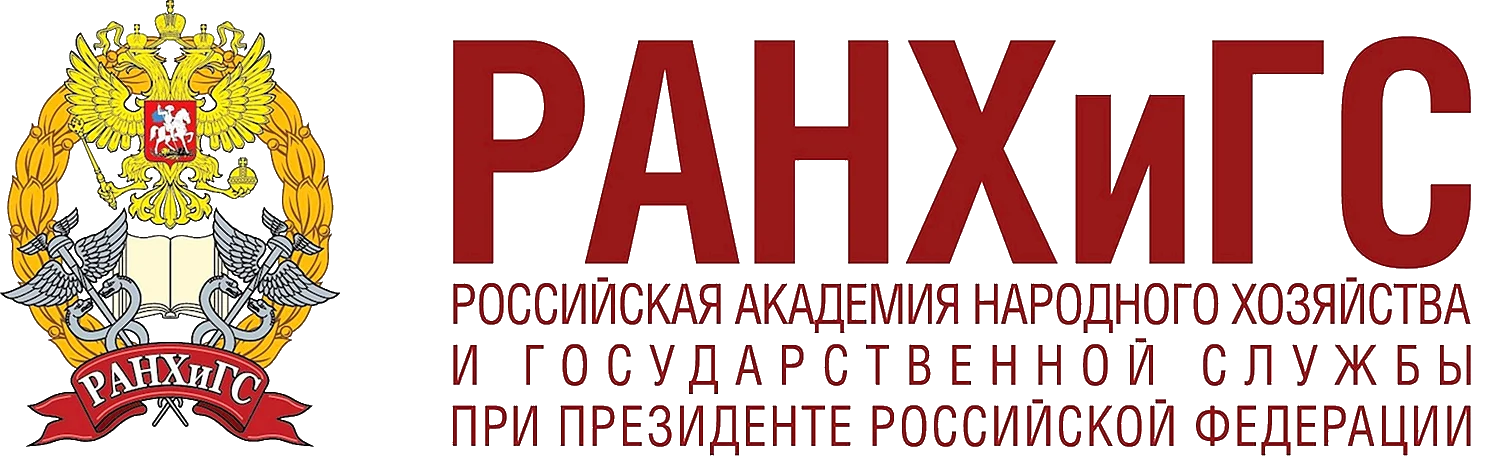 АКТУАЛЬНОСТЬ ПРОЕКТА
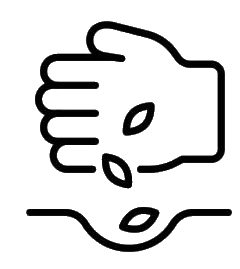 ДЛЯ КОМПАНИИ:
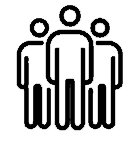 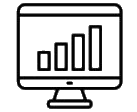 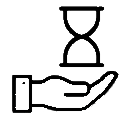 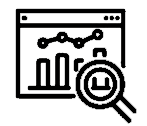 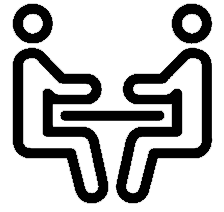 СБАЛАНСИРОВАНИЕ СЕЗОННОСТИ
ПОВЫШЕНИЕ КОНКУРЕНТНОСПОСОБНОСТИ
ЭФФЕКТИВНОСТЬ ПРОИЗВОДСТВЕННЫХ МОЩНОСТЕЙ
УВЕЛИЧЕНИЕ ВЫРУЧКИ
РАСШИРЕНИЕ 
БИЗНЕСА
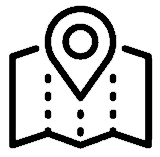 ДЛЯ ПОДМОСКОВЬЯ:
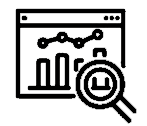 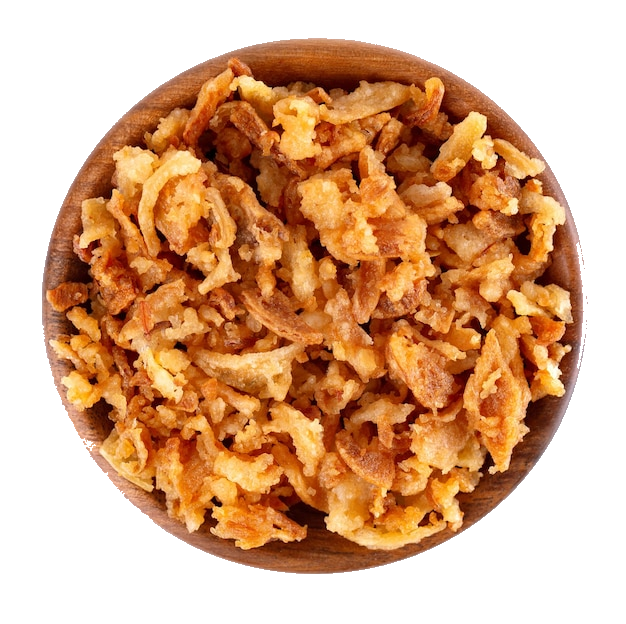 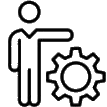 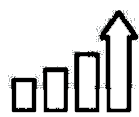 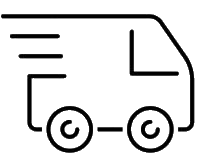 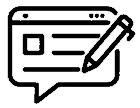 НОВЫЕ РАБОЧИЕ МЕСТА
НАЛОГИ
ИМПОРТОЗАМЕЩЕНИЕ
3
3
C
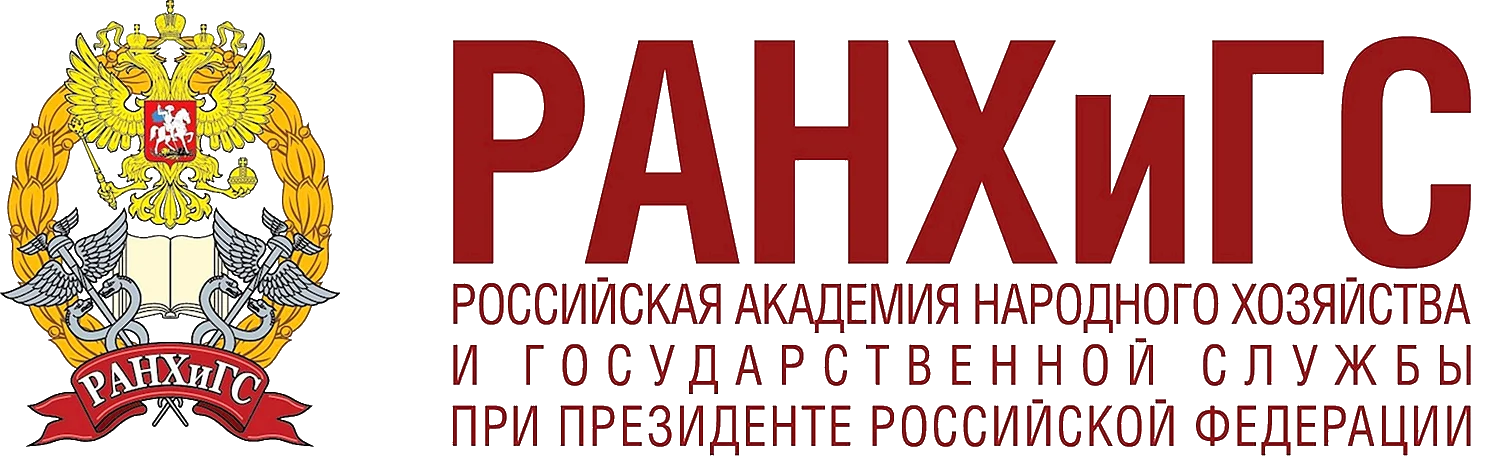 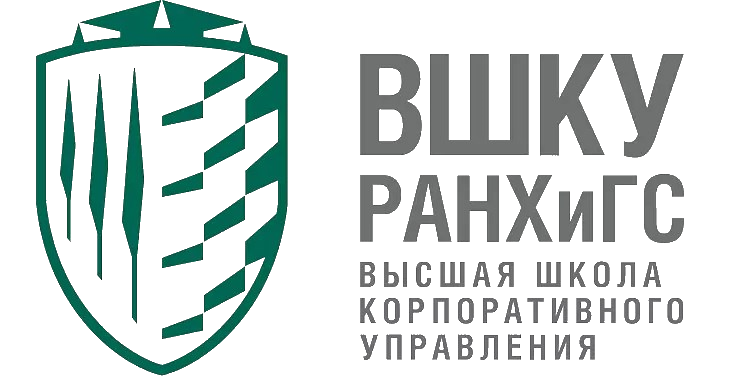 О КОМПАНИИ
ООО «ЛУКАМОРЕ»- ПРОИЗВОДСТВО ЛУКА СЕВКА
КОЛИЧЕСТВО РАБОТНИКОВ – 17 ЧЕЛОВЕК;
ТЕРРИТОРИЯ СКЛАДСКОГО КОМПЛЕКСА – 6 ТЫС КВ М;
ПЛОЩАДЬ ВЫРАЩИВАНИЯ 140 ГА.
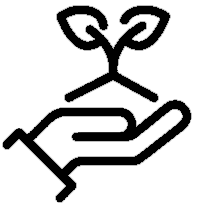 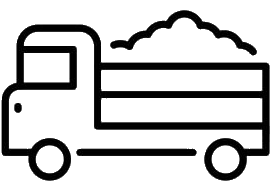 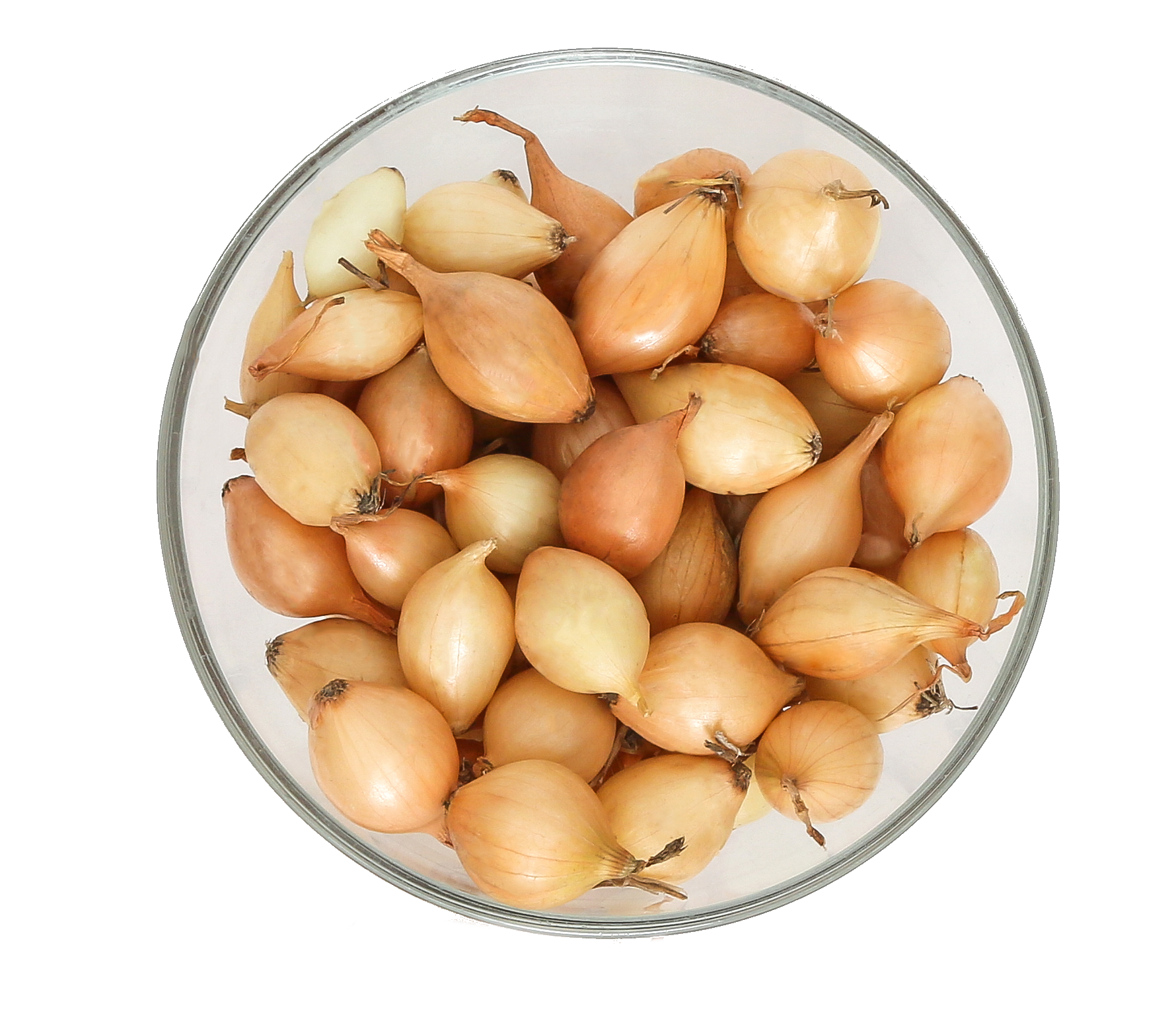 ЭТАПЫ РАЗВИТИЯ
СТАРТ КОМПАНИИ
2005
2009
РАСШИРЕНИЕ РЫНКА – НОВЫЕ ТЕРРИТОРИИ
от Краснодарского края до Камчатки
2011
ПРОНИКНОВЕНИЕ НА РЫНОК – СЕТЕВОЙ СЕГМЕНТ
Розничные сети
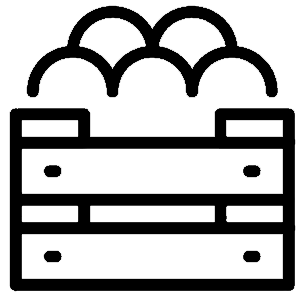 РАЗВИТИЕ ПРОДУКТА – ТОРГОВЫЙ ЗНАК
Новая упаковка
2018
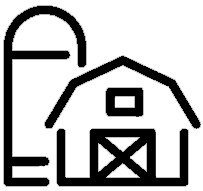 ДИВЕРСИФИКАЦИЯ – НОВЫЙ ПРОДУКТ НА НОВОМ РЫНКЕ – ЖАРЕНЫЙ ЛУК
2023
4
4
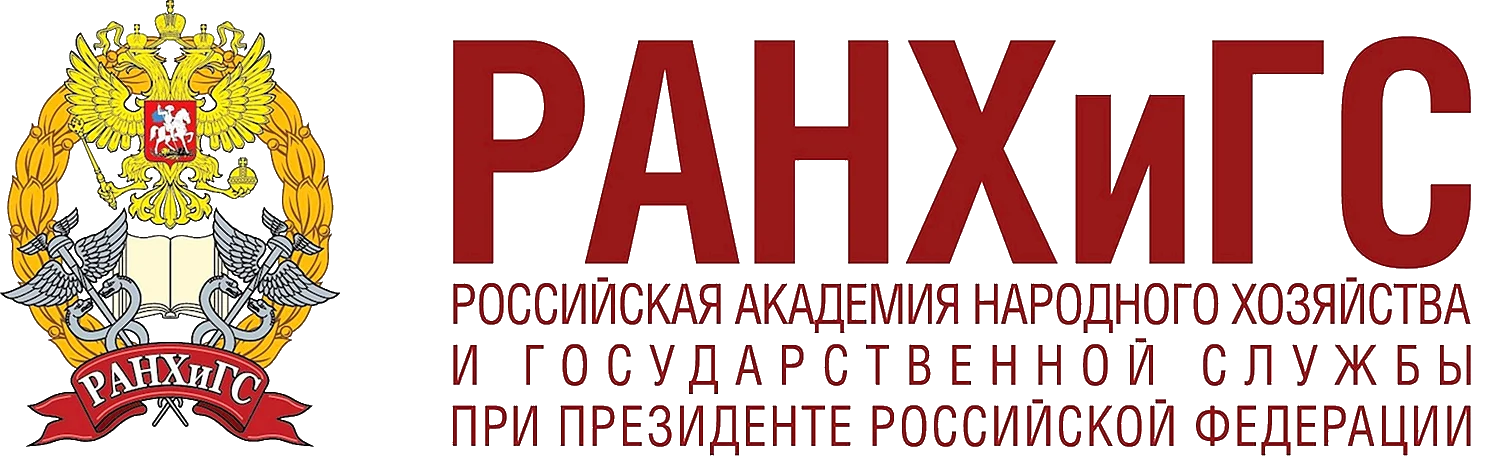 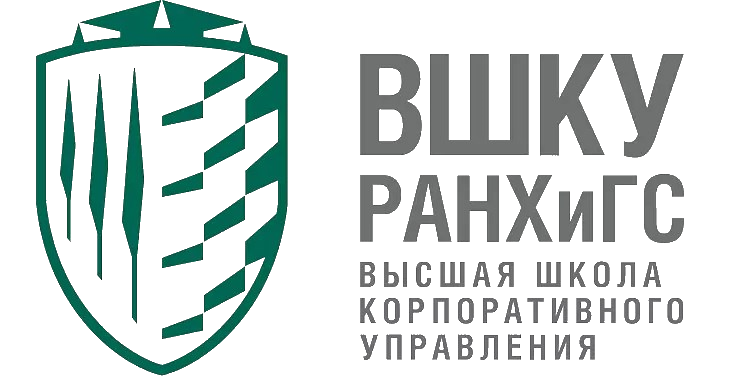 ЭКОНОМИЧЕСКИЕ ПОКАЗАТЕЛИООО «ЛУКАМОРЕ»
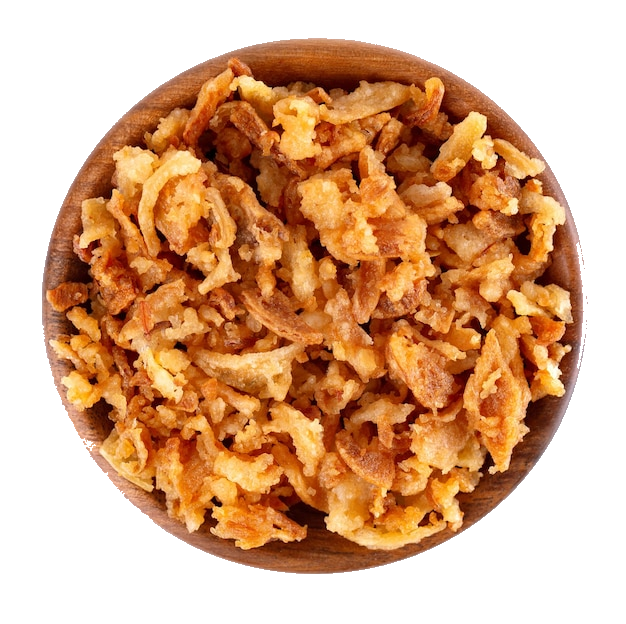 А
B
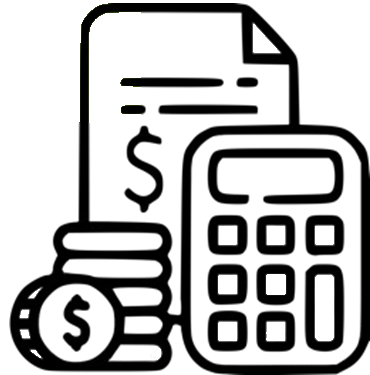 C
5
5
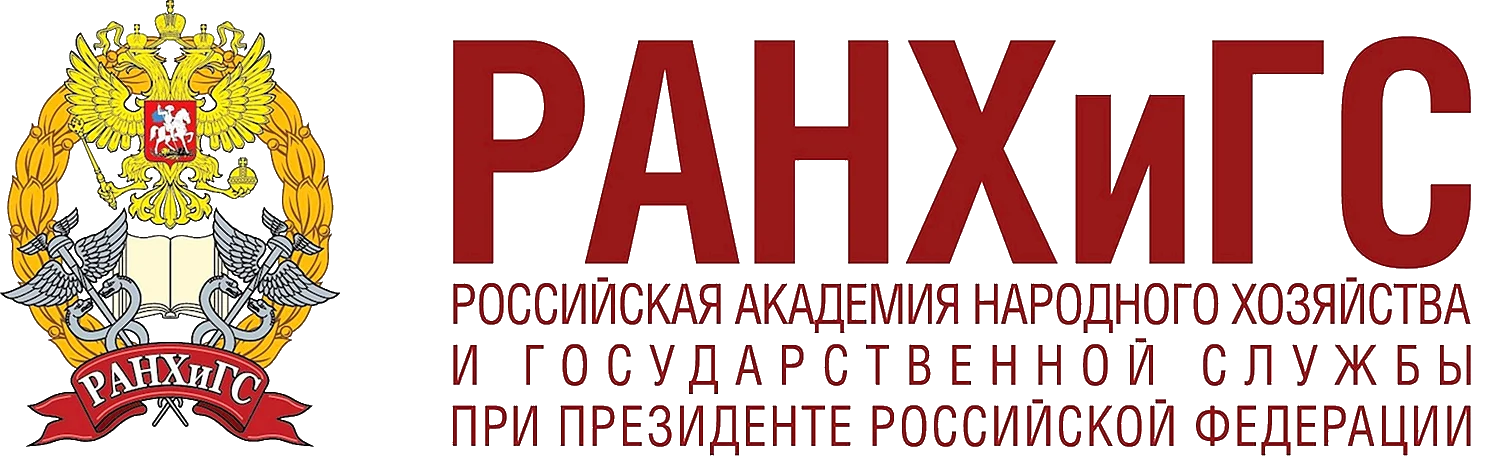 ОСНОВНЫЕ ПОТРЕБИТЕЛИ ЖАРЕНОГО ЛУКА В РОССИИ:
АНАЛИЗ РЫНКА
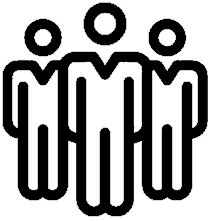 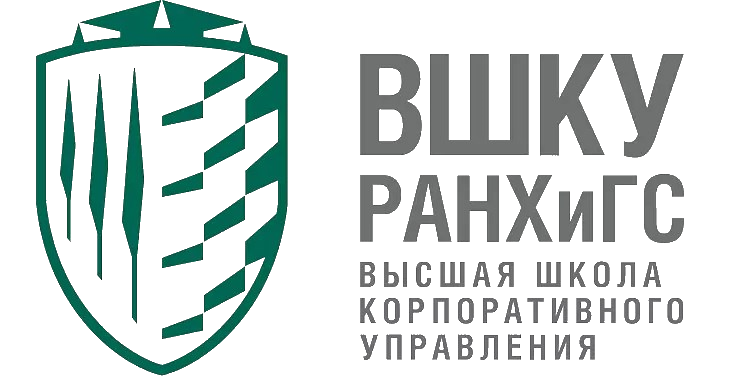 50% СФЕРА ОБЩЕСТВЕННОГО ПИТАНИЯ
35% ПИЩЕВАЯ ПРОМЫШЛЕННОСТЬ
15% РОЗНИЧНАЯ ТОРГОВЛЯ
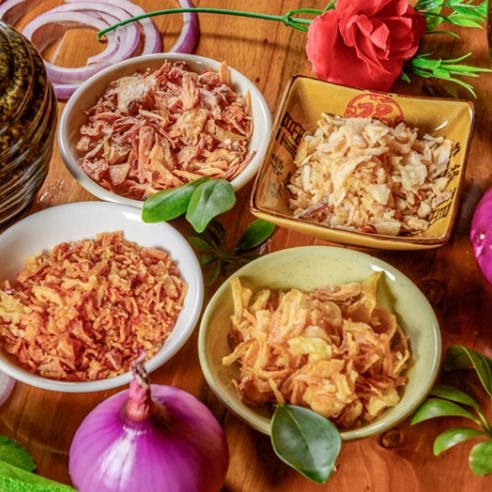 ОСНОВНЫЕ ПРОИЗВОДИТЕЛИ :
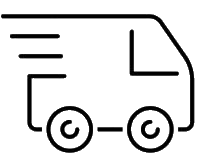 ООО «КОРОНА-ФУД»
АО «ЗАВОД «СЕЛЕНА ЛЮКС»
ОСНОВНЫЕ ИМПОРТЕРЫ:
TOP TASTE B.V., НИДЕРЛАНДЫ
ONION SPECIALTIES INTERNATIONAL B.V., НИДЕРЛАНДЫ
VAN DEN DOEL POLAND SP.Z O.O ПОЛЬША
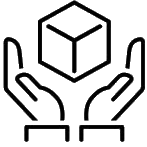 6
6
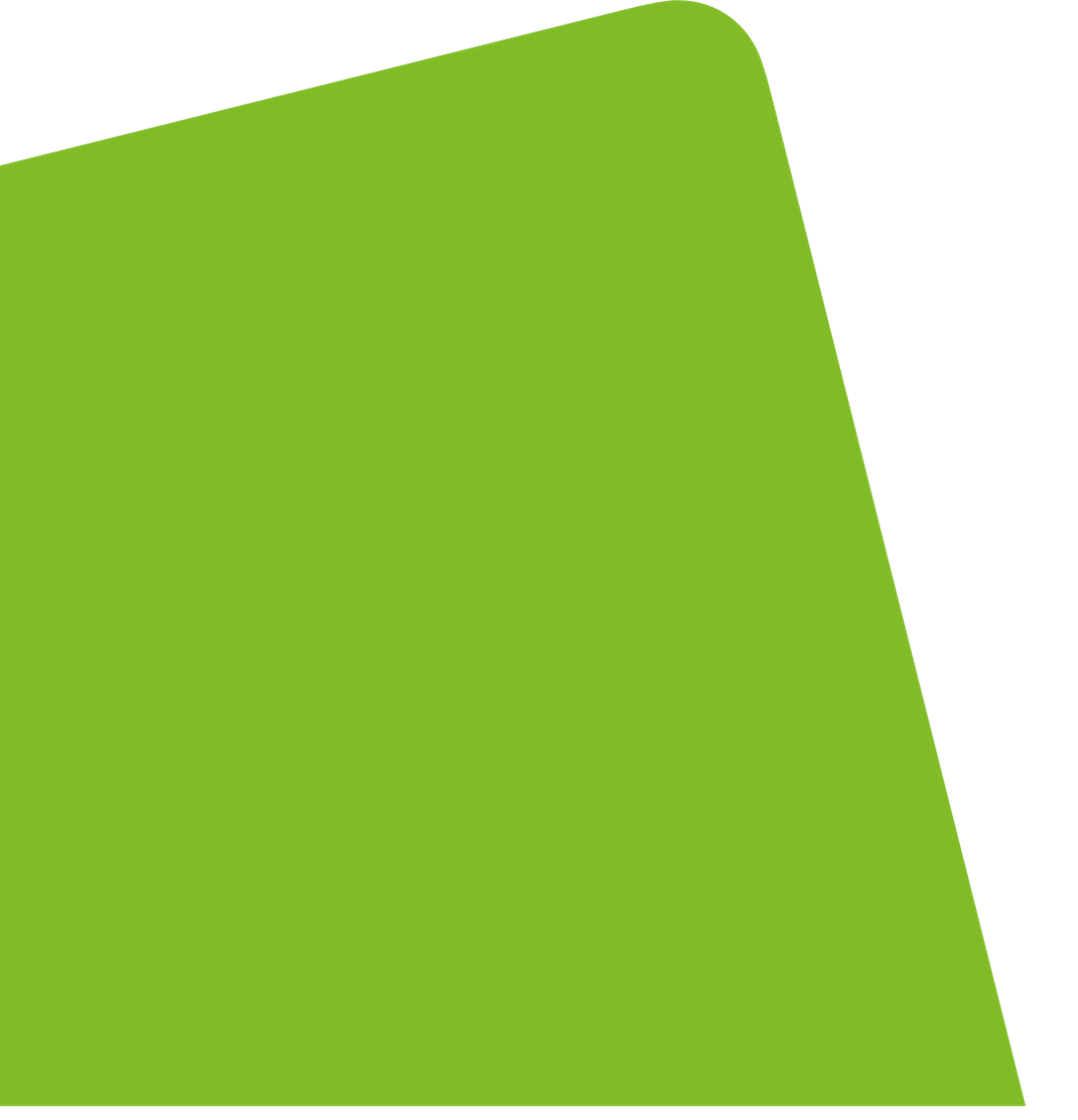 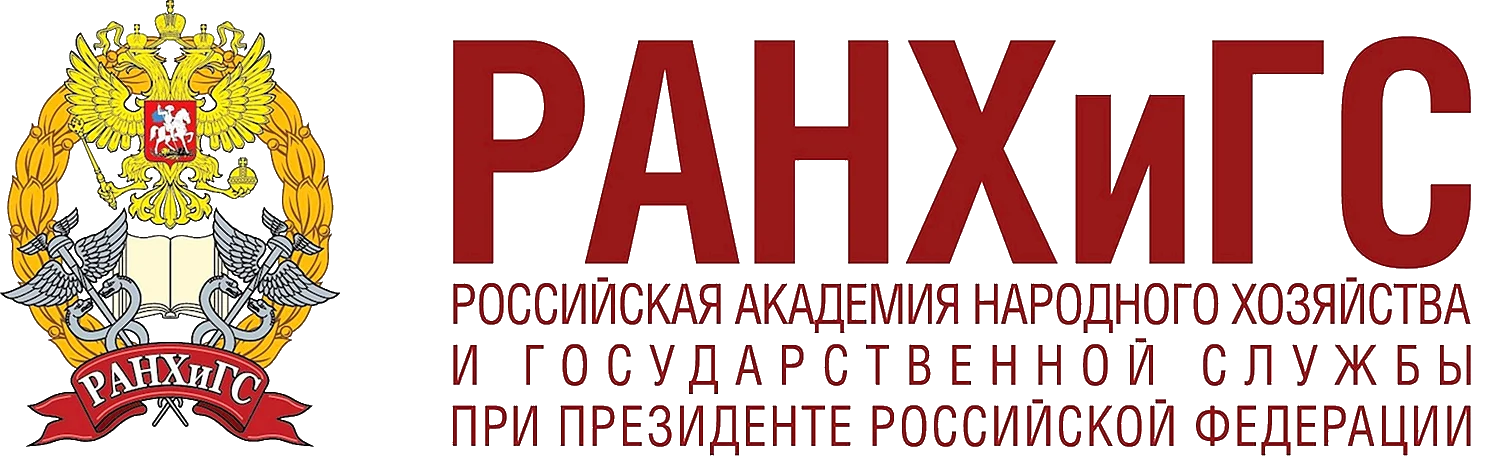 СЛАБЫЕ СТОРОНЫ
СИЛЬНЫЕ СТОРОНЫ
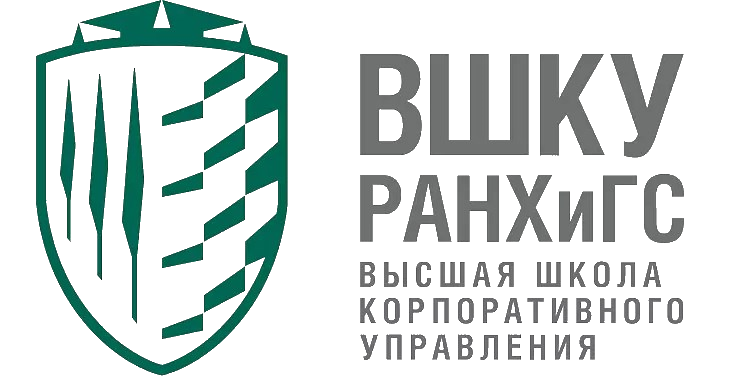 Весь цикл от производства сырья до конечного продукта- (семена-товарный лук-хранение-производство-реализация);
Гибкая ценовая политика;
Индивидуальный подход;
Высокая репутация- добросовестный поставщик;
Удобное месторасположение
Неизвестность на рынке;
Нет клиентской базы, так как новый продукт;
Оборудование – трудности с запасными частями и новым оборудованием
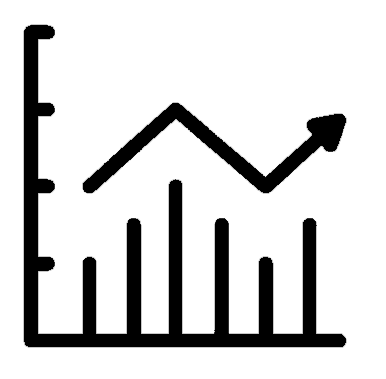 SWOT АНАЛИЗ
Недоверие со стороны клиентов в первое время;
Курсовая разница – рост себестоимости;
Не стабильная политическая и экономическая ситуация в мире
Растущий рынок- ежегодный рост 7-10%;
Низкий уровень конкуренции дает возможность быстрого роста;
Поддержка государства - патенты
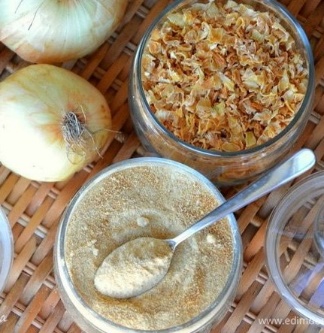 7
ВОЗМОЖНОСТИ
УГРОЗЫ
7
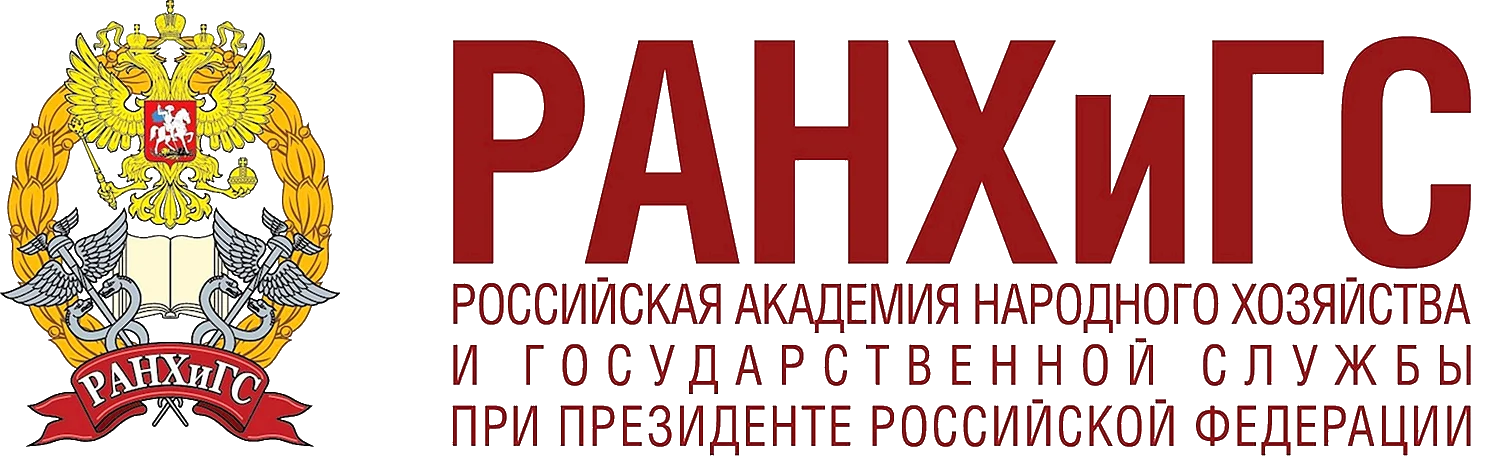 ОРГАНИЗАЦИЯ ПРОИЗВОДСТВА
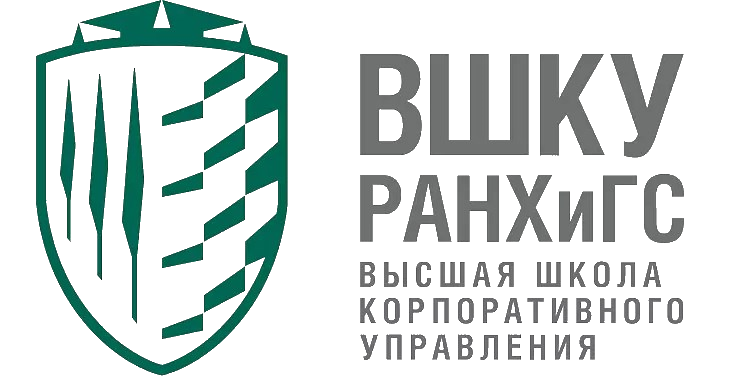 СОСТОЯНИЕ РЫНКА
ВАРИАНТЫ НОВОГО ПРОДУКТА
ВОЗМОЖНОСТИ ОРГАНИЗАЦИИ
ФИНАНСОВЫЕ
собств. инвестиции 56млн
АНАЛИЗ ПРОДУКЦИИ КОНКУРЕНТОВ
АНАЛИЗ ФАКТОРОВ ВНЕШНЕЙ СРЕДЫ
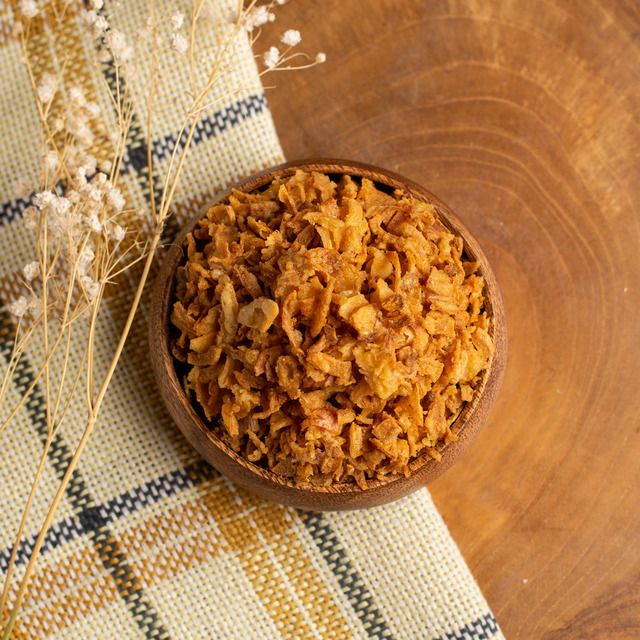 РЕСУРСНЫЕ
аренда помещен с оборуд
ПРОГНОЗ ПОТРЕБИТЕЛЬСКИХ ТРЕБОВАНИЙ
ПРОДВИЖЕНИЕ
ОЦЕНКА РИСКОВ
ТЕХНИЧЕСКИЕ
СТРАТЕГИЯ СБЫТА
КАДРОВЫЕ
персонал 14 чел
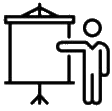 ЗАПУСК ПРОИЗВОДСТВА
8
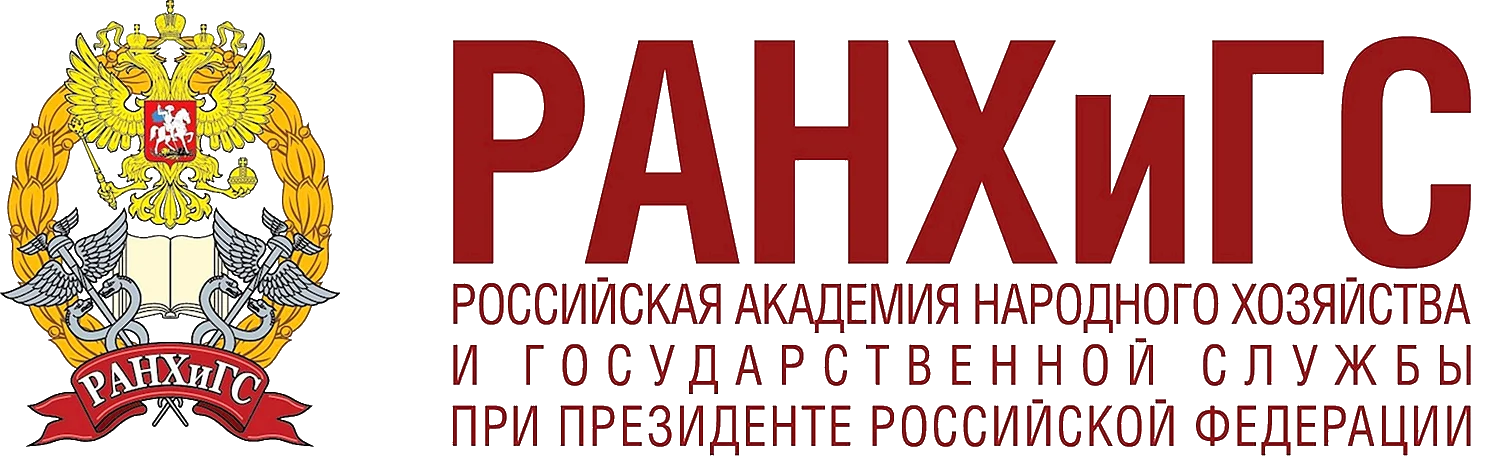 ТЕХНОЛОГИЯ ПРОИЗВОДСТВА
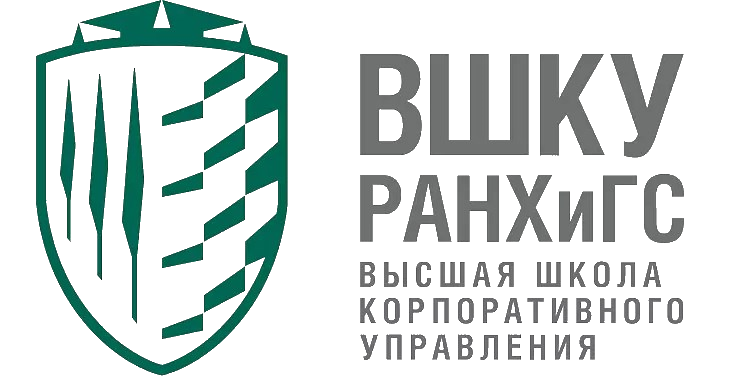 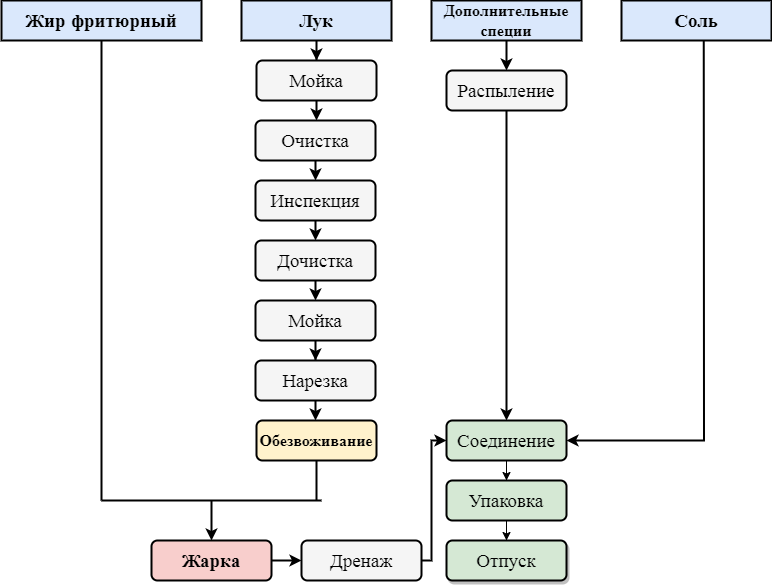 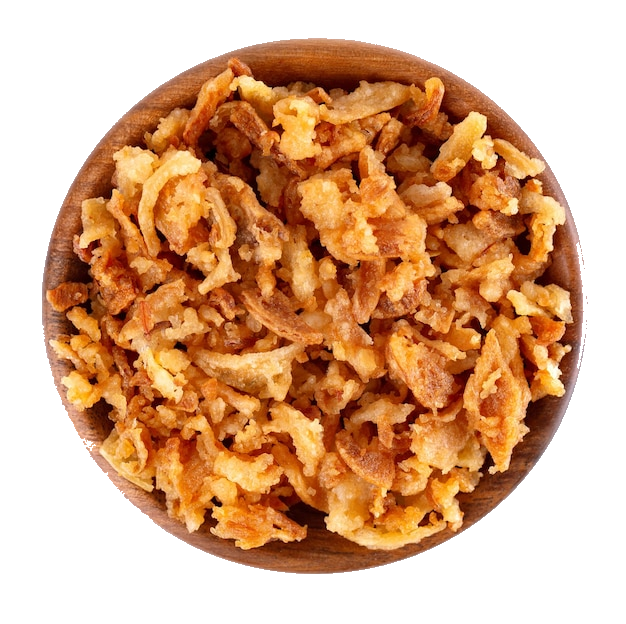 1 ГОД
СЕМЕНА
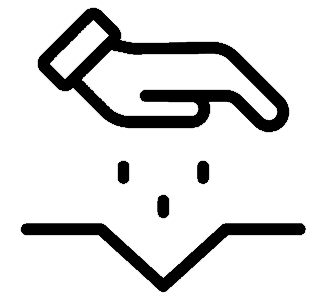 2 ГОД
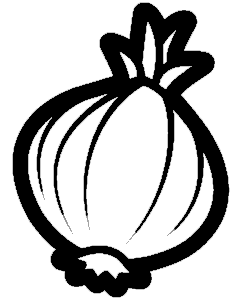 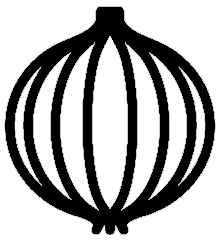 ЛУК СЕВОК
ЛУК МАТОЧНИК
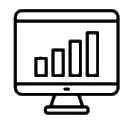 3 ГОД
СЕМЕНА
ЛУК РЕПКА
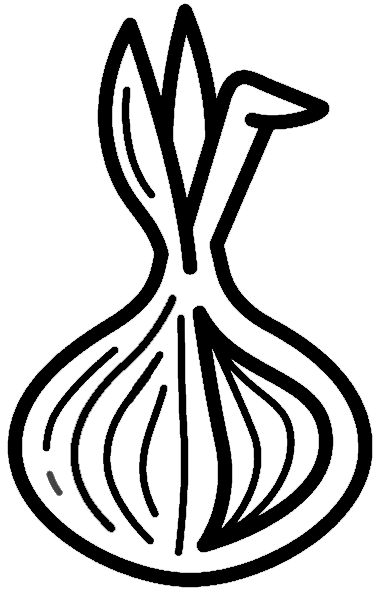 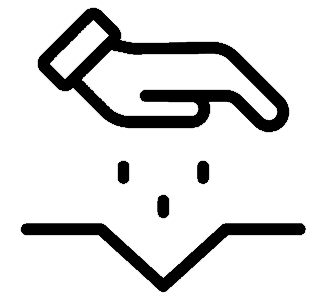 9
9
КАЛЕНДАРНЫЙ ПЛАН ЗАПУСКА ПРОИЗВОДСТВА
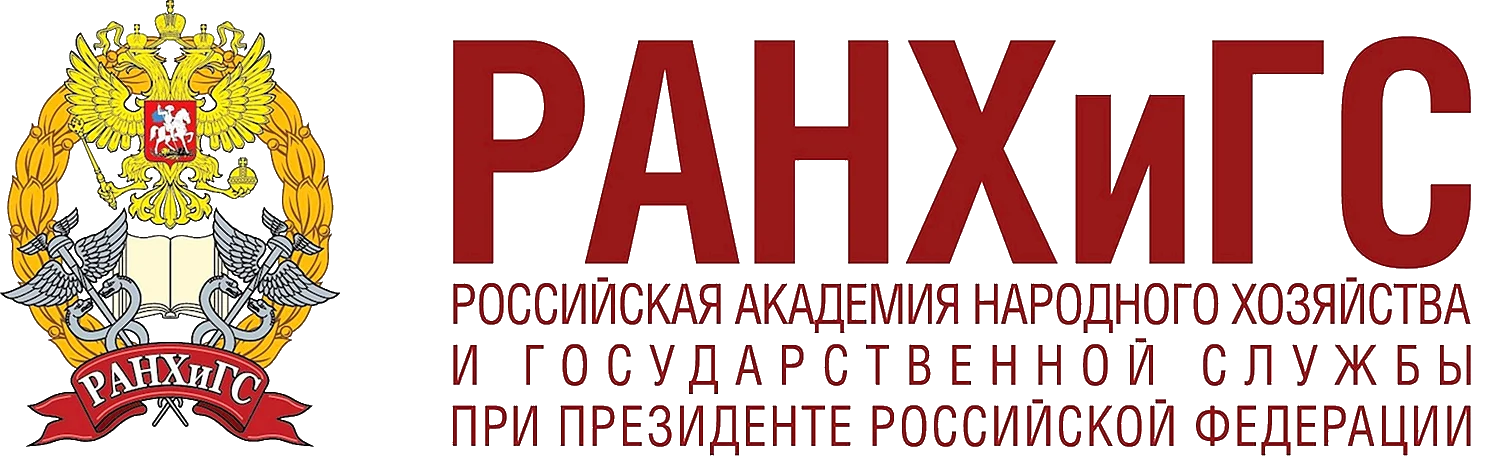 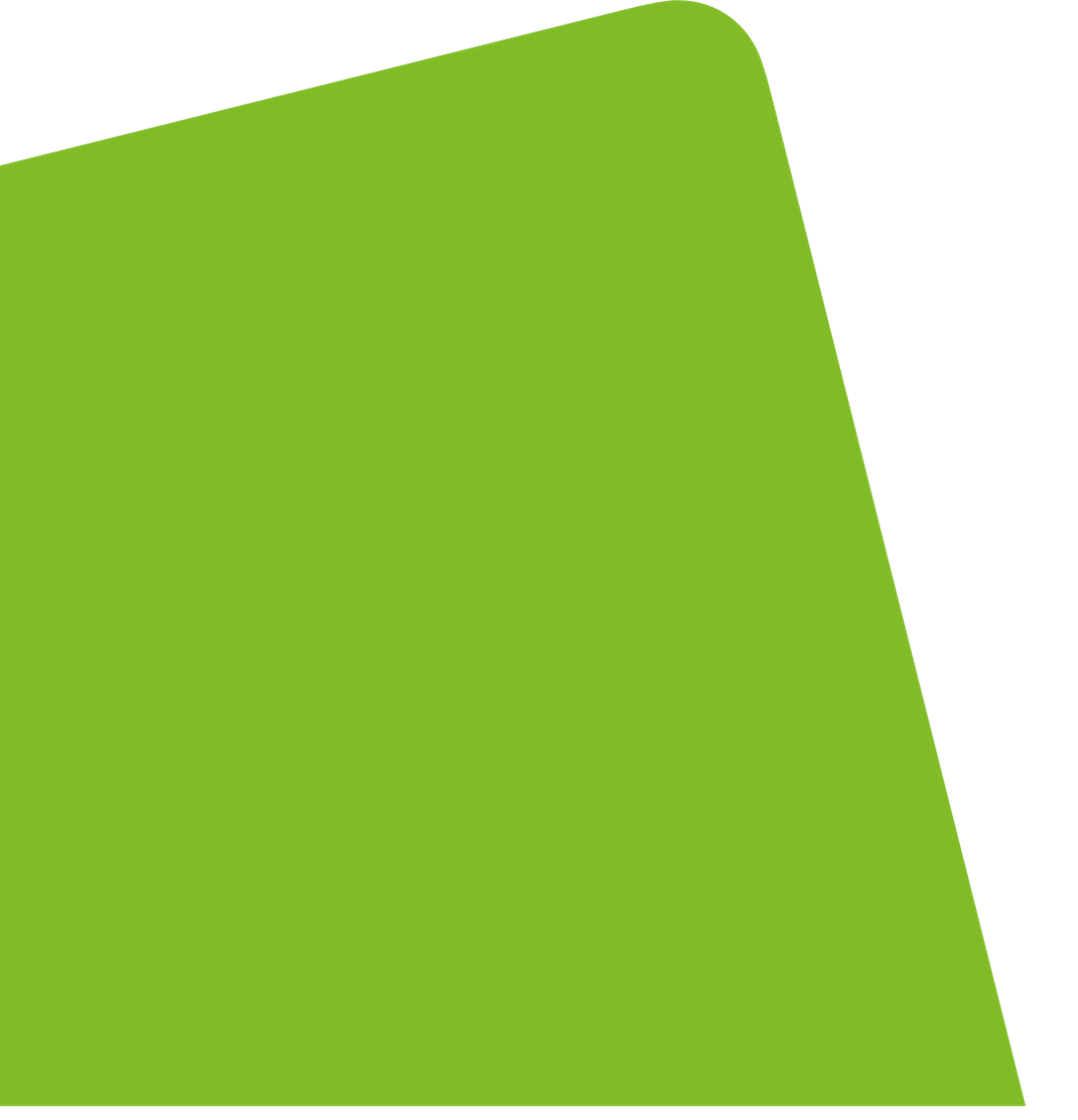 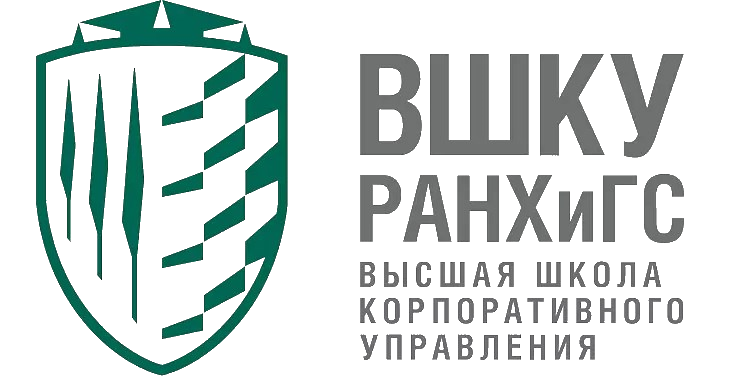 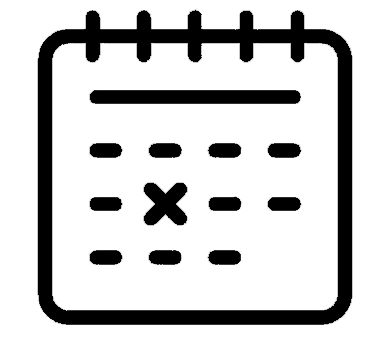 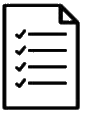 8
10
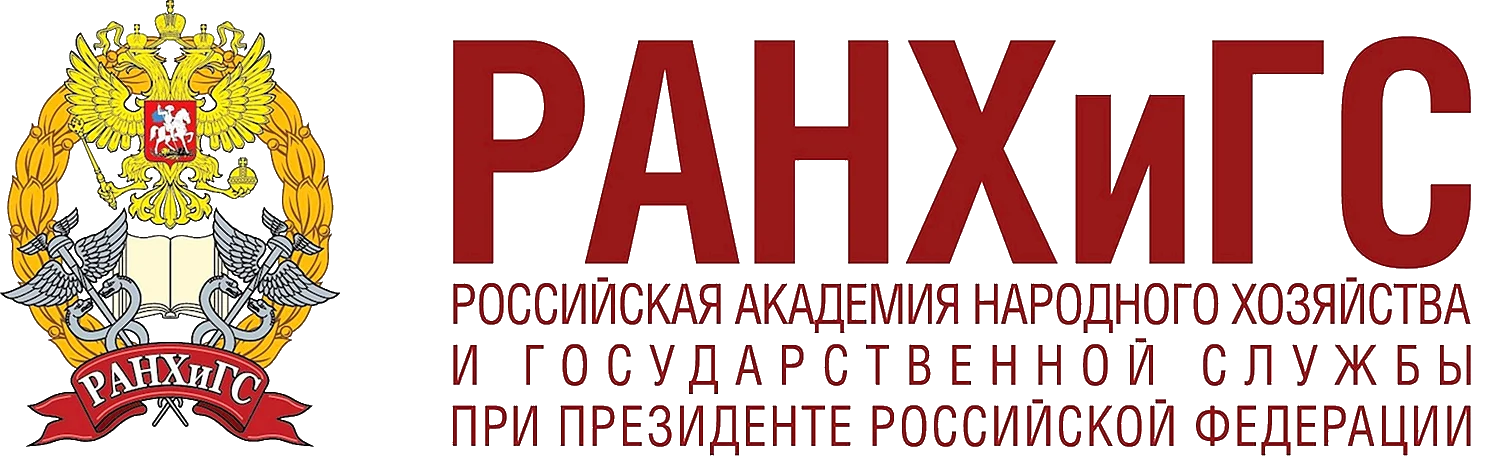 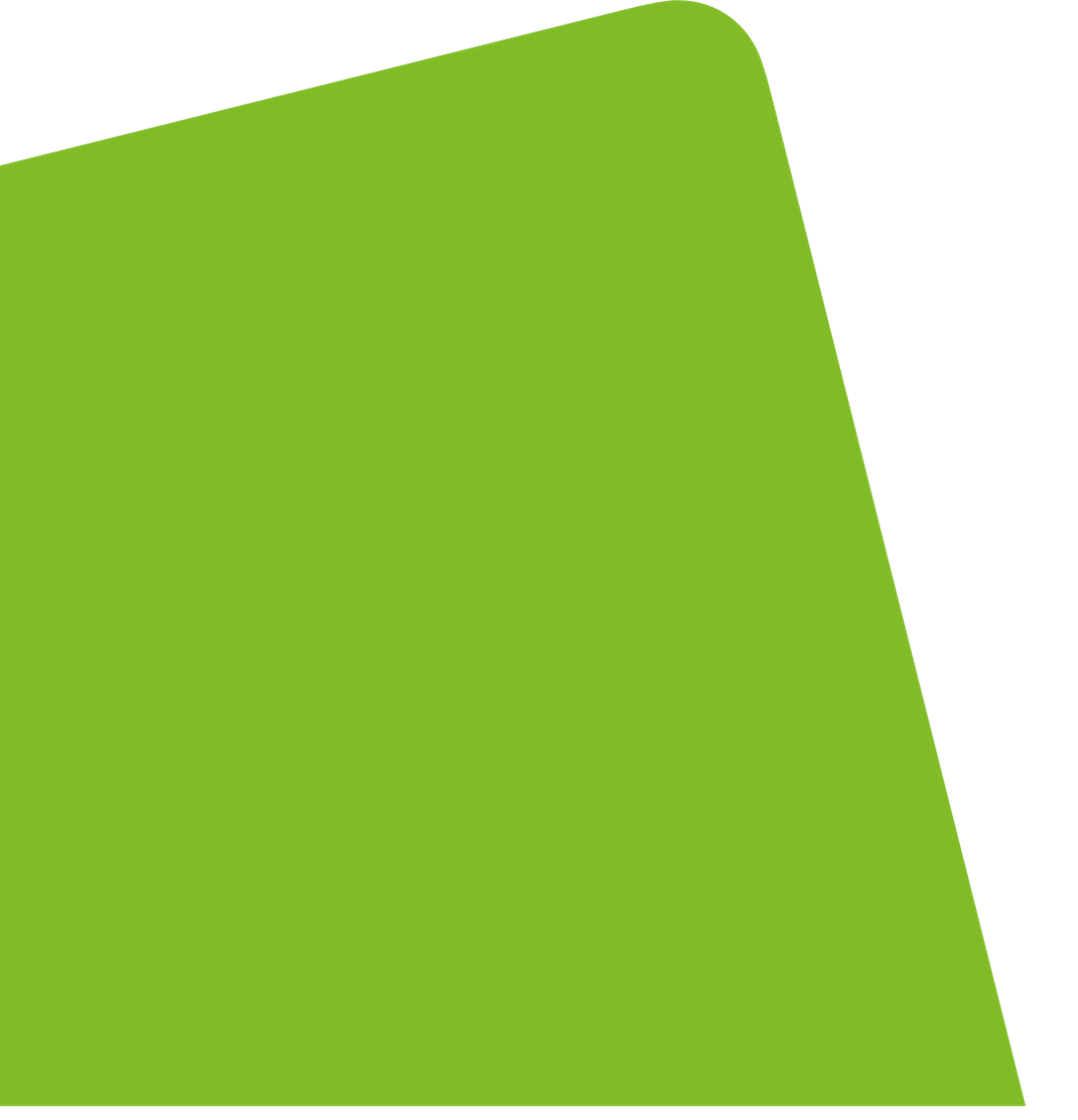 ЭКОНОМИЧЕСКИЕ ПОКАЗАТЕЛИ ОКУПАЕМОСТИ
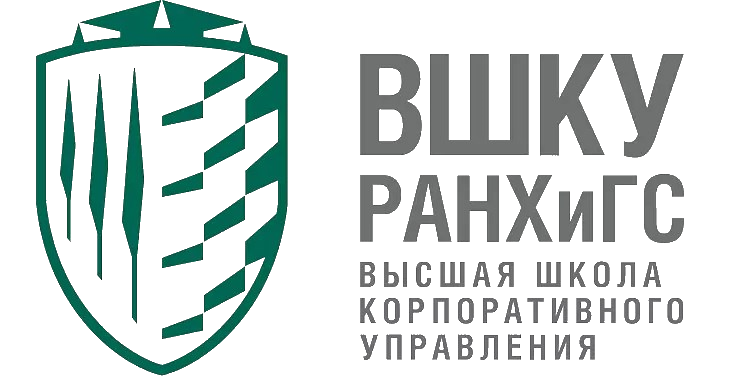 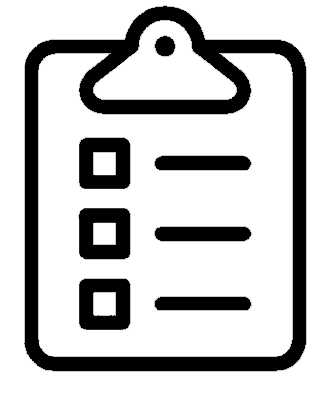 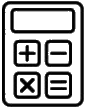 8
11
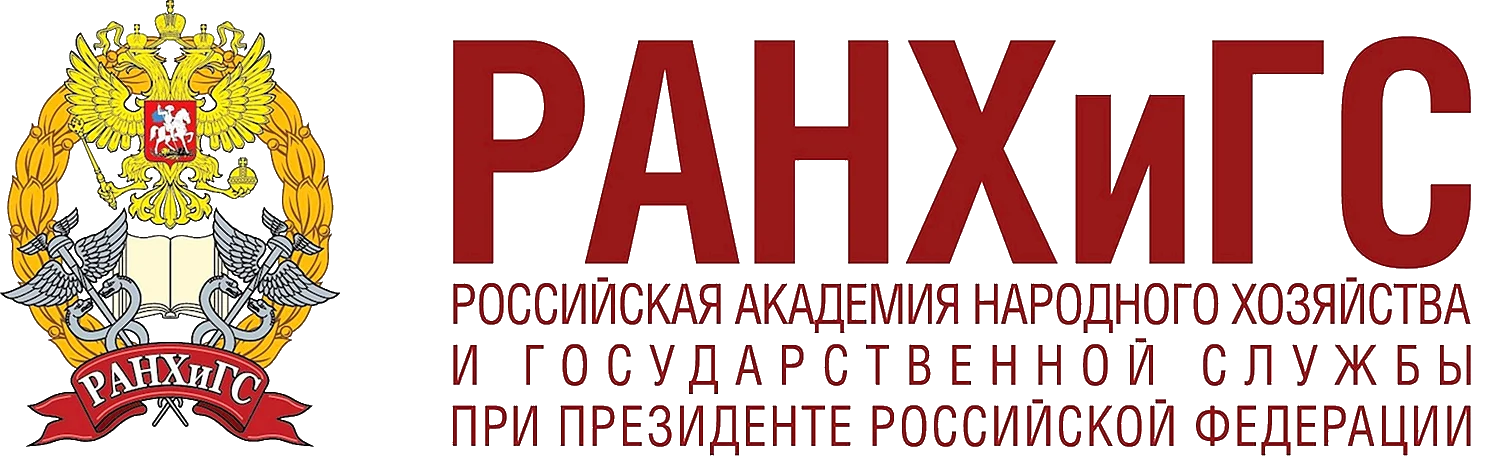 СПОСОБЫ ПРОДВИЖЕНИЯ
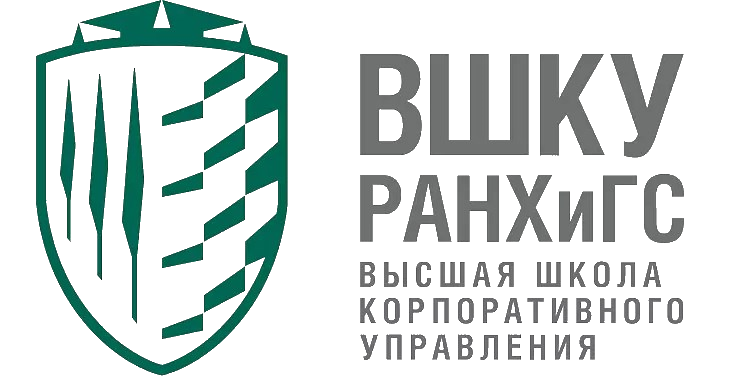 СТИМУЛИРОВАНИЕ
ЛИЧНЫЕ ПРОДАЖИ
РЕКЛАМА
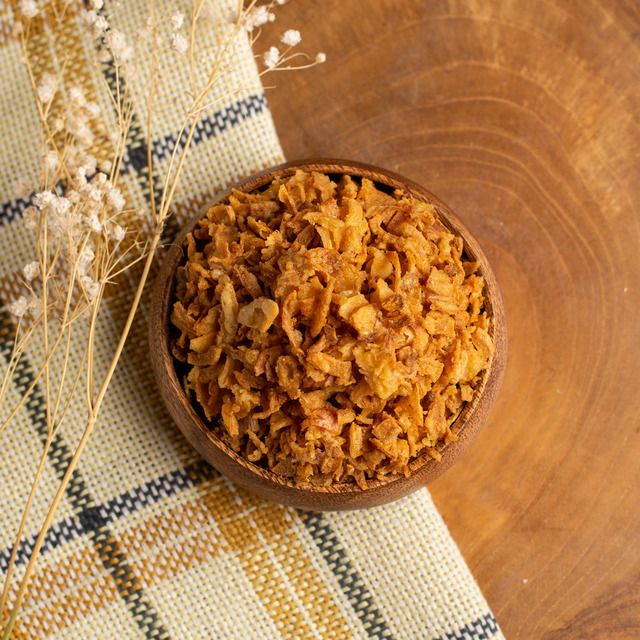 А
ВЫСТАВКИ
ДЕЛОВЫЕ ВСТРЕЧИ
ДЕМОНСТРАЦИЯ ОБРАЗЦОВ
РАССЫЛКА ОБРАЗЦОВ
ПОЕЗДКИ В ЦЕЛЕВЫЕ РЕГИОНЫ
СПЕЦ ПРОГРАММЫ
КОРПОРАТИВНЫЕ ПРОГРАММЫ
ЭКОНОМ ПРОГРАММЫ
ИНТЕРНЕТ-РЕСУРСЫ
СОБСТВЕННЫЙ САЙТ
ПРОФЕССИОНАЛЬНЫЕ СООБЩЕСТВА
ВИДЕОКАНАЛ
ПОСТЫ
ИСТОРИИ И ВИДЕОЗАПИСИ
СМИ
B
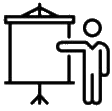 C
12
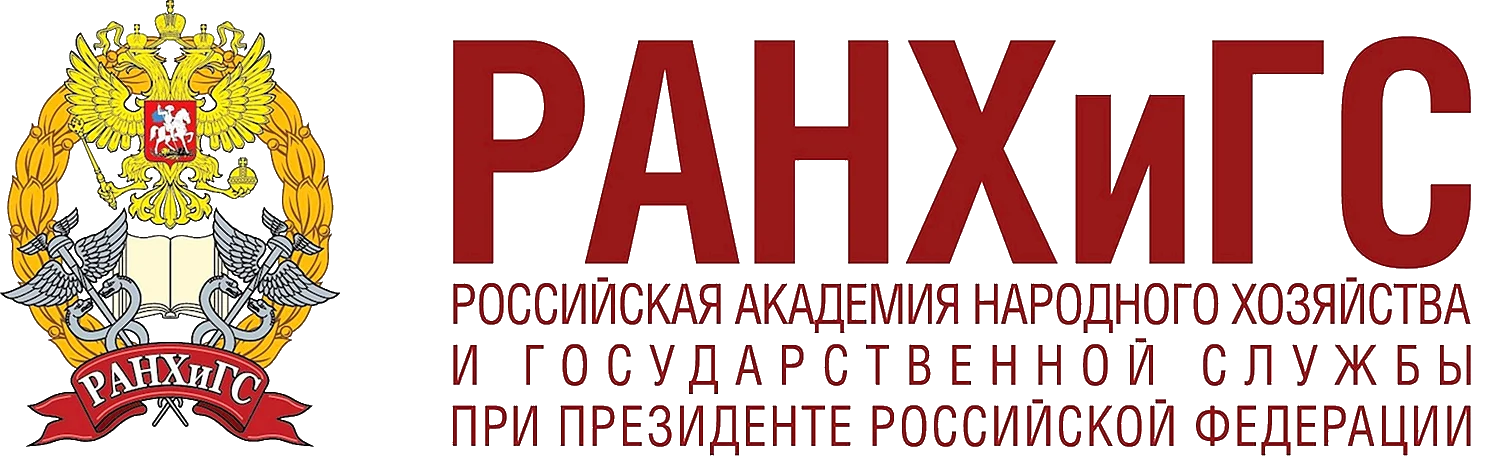 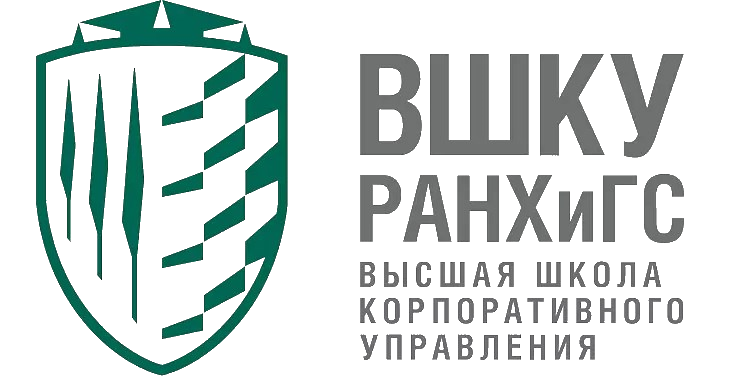 ПРОИЗВОДСТВЕННЫЕ РИСКИ
ЭКОНОМИЧЕСКИЕ РИСКИ
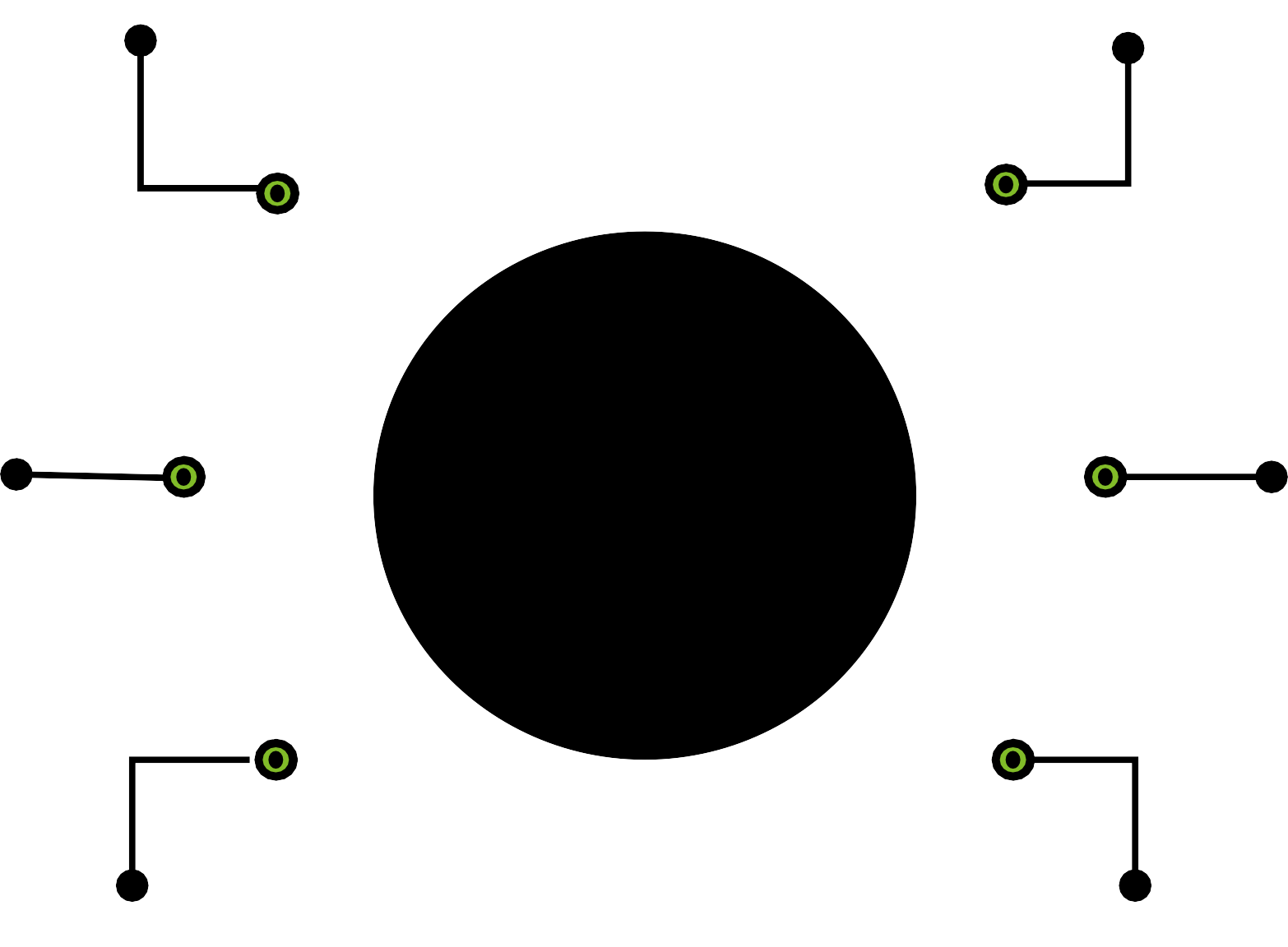 МОНИТОРИНГ
НЕСКОЛЬКО ПОСТАВЩИКОВ
ШИРОКАЯ РЕМОНТНАЯ БАЗА
РИСК НИЗКОЙ ЭФФЕКТИВНОСТИ ПРОДВИЖЕНИЯ
РИСКИ РЕАЛИЗАЦИИ
УПРАВЛЕНИЕ РИСКАМИ
КОНТРОЛЬ ИСПОЛНЕНИЯ
АНАЛИЗ НА ВСЕХ ЭТАПАХ ОБУЧЕНИЕ
РИСК НЕСООТВЕТСТВИЯ СПРОС/ПРЕДЛОЖЕНИЕ
ОБУЧЕНИЕ
КАДРОВЫЕ РИСКИ
ДОЛГОСРОЧНЫЕ КОНТРАКТЫ
ВАРИАНТЫ ПРИВЛЕЧЕНИЕ ЗАЕМНЫХ СРЕДСТВ
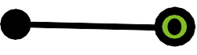 13
ФИНАНСОВЫЕ РИСКИ
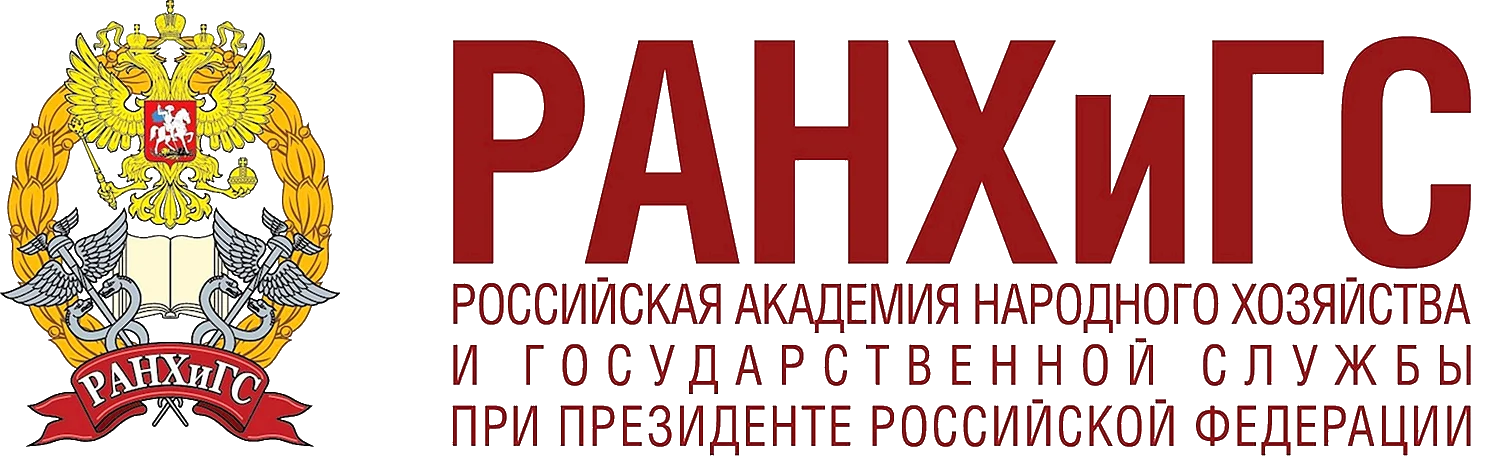 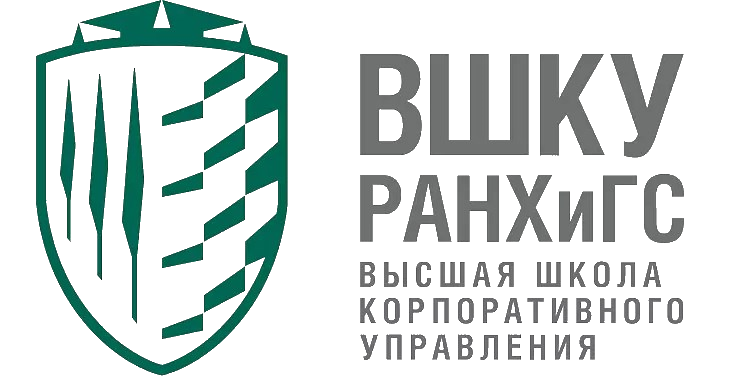 СПАСИБО ЗА ВНИМАНИЕ!
Автор: Чумичева Н.М.
Научный руководитель: Жаровонкова Н.М.
ВОПРОСЫ